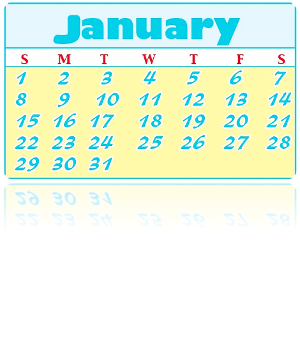 人教精通版六年级上册
Unit4 January is the first month.
WWW.PPT818.COM
>>Warm-up
Let’s sing
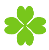 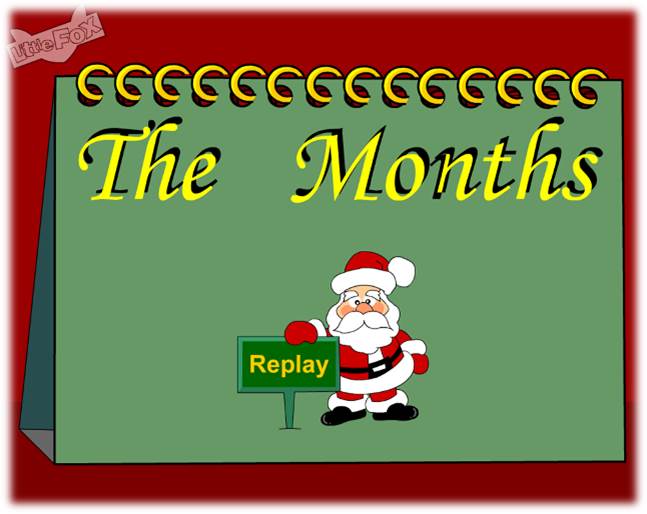 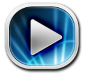 >>Warm-up
Let’s review
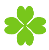 What is the first month of a year?
What is the second month of a year?
When is New Year’s Day?
When is Spring Festival ?
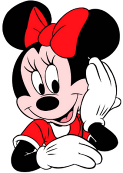 >>Presentation
Let’s learn
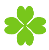 What month goes after February?
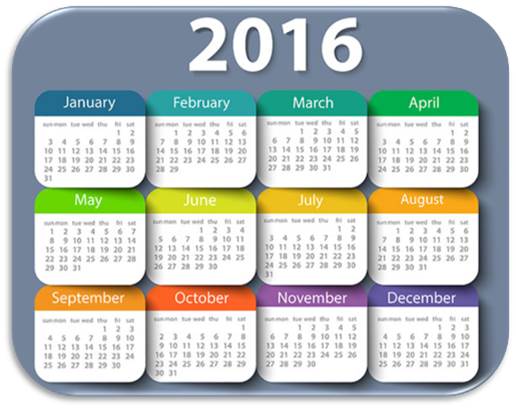 March
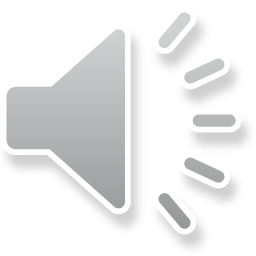 March is the third month of the year.
>>Presentation
Let’s learn
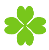 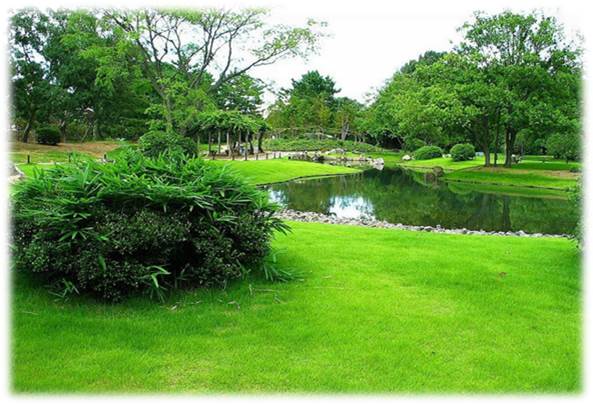 tree
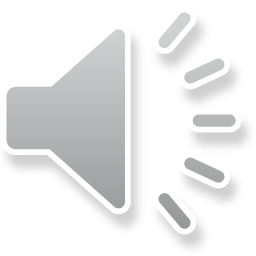 grass
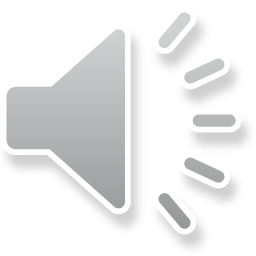 In March, people can see green trees and green grass everywhere.
>>Presentation
Look and say
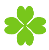 What festival is in March?
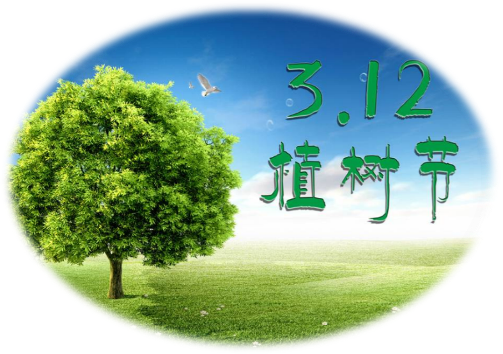 Tree Planting Day
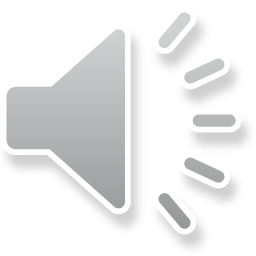 >>Presentation
Look and say
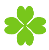 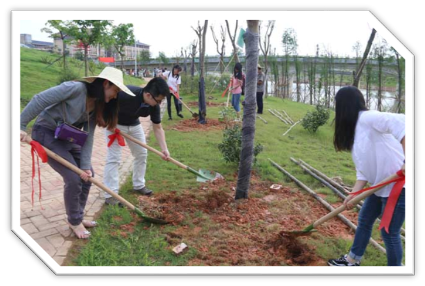 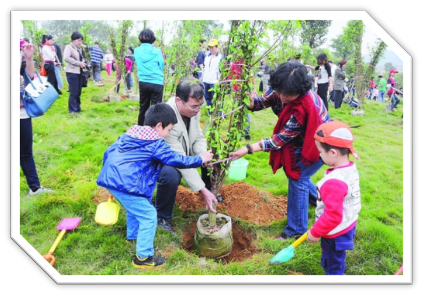 plant trees
People _________ on Tree Planting Day.
>>Presentation
Let’s learn
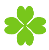 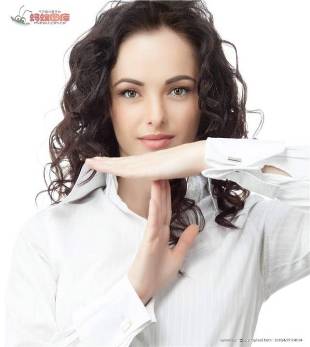 stop
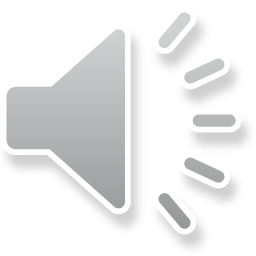 ____ can stop the sand on windy days and make the air clean.
Trees
>>Presentation
Let’s learn
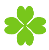 What’s the fourth month of the year?
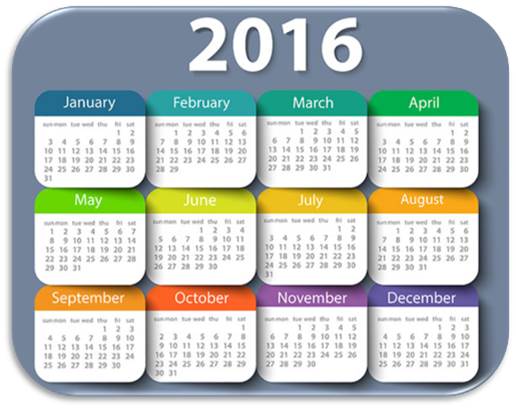 April
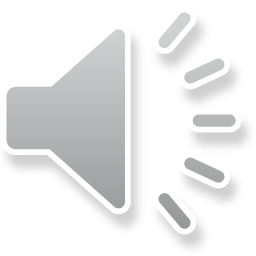 >>Presentation
Let’s learn
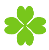 Easter
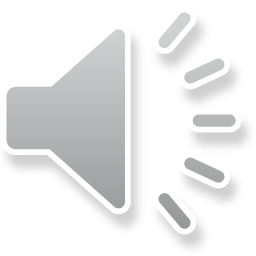 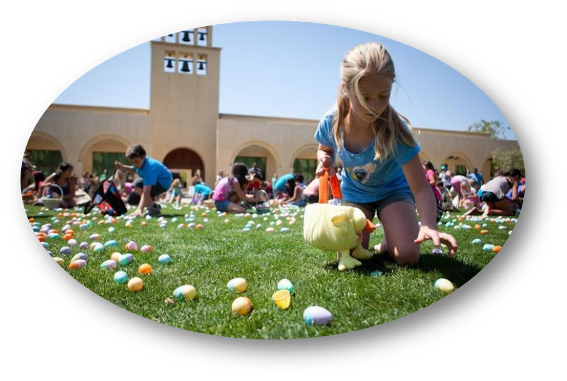 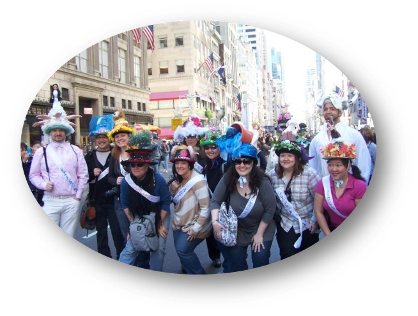 eggs
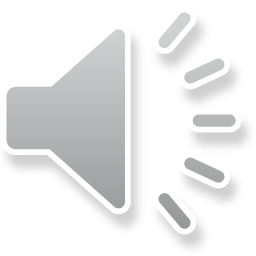 >>Presentation
Let’s learn
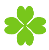 按《圣经•马太福音》的说法，耶稣基督在十字架上受刑死后三天复活，因而设立此节。根据西方教会的传统，在春分节（3月21日）当日见到满月或过了春分见到第一个满月之后，遇到的第一个星期日即为复活节。东方教会则规定，如果满月恰好出现在这第一个星期日，则复活节再推迟一周。
因此，节期大致在3月22日至4月25日之间。
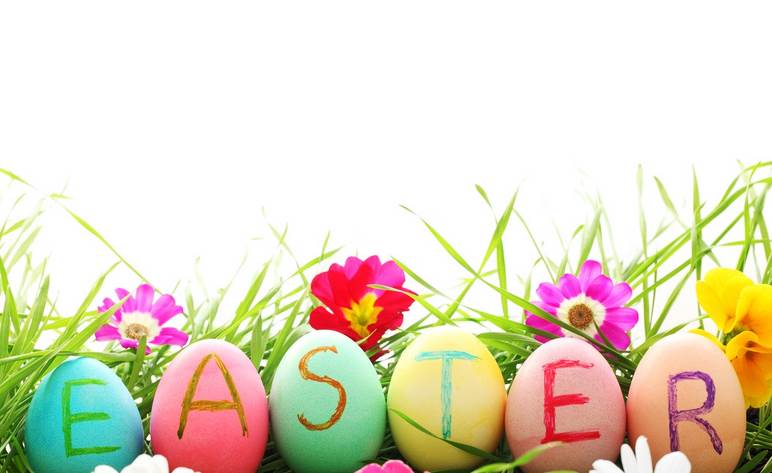 >>Presentation
Look and say
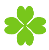 When is Tree Planting Day?
When is Easter?
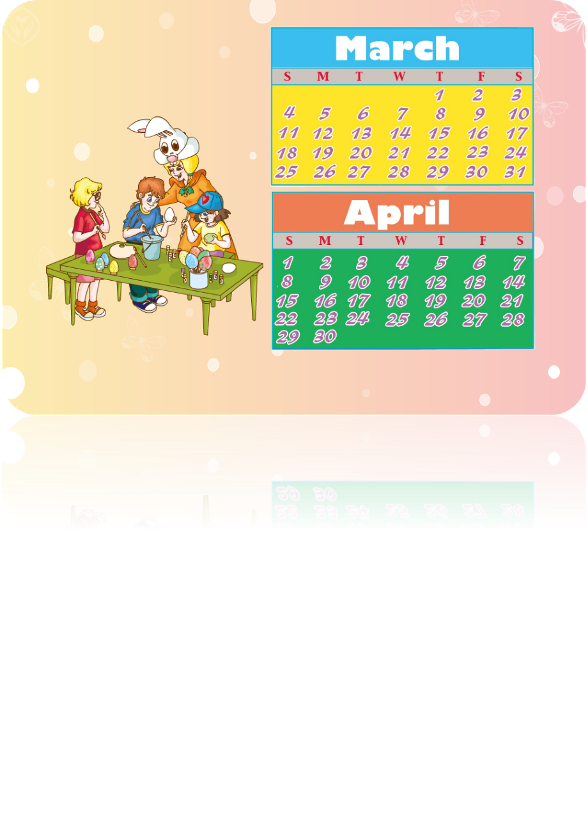 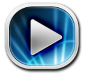 >>Presentation
>>Presentation
Read and say
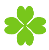 Why do people plant trees?
They want to stop the sand on windy days and make the air clean. They want to make the country greener.
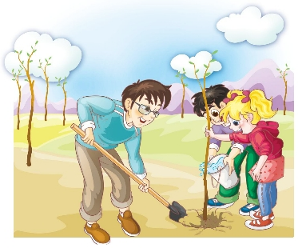 >>Presentation
>>Presentation
Read and say
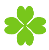 What do children do during Easter?
During Easter, children get colourful Easter eggs.
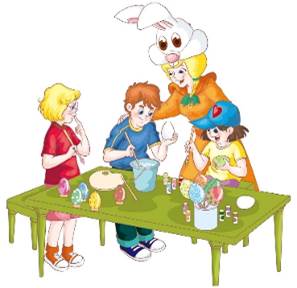 >>Presentation
Just read and talk
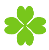 Listen and imitate
March is the third month of the year. 
People can see green trees and green grass everywhere. 
In China, Tree Planting Day is on March 12th.
People plant trees on that day. 
They want to stop the sand on windy days and make the air clean. 
They want to make the country greener.
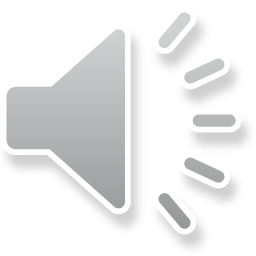 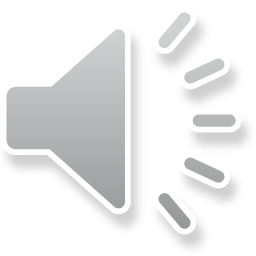 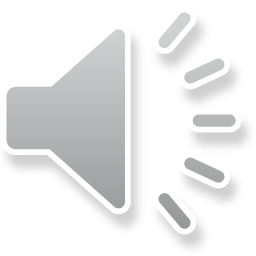 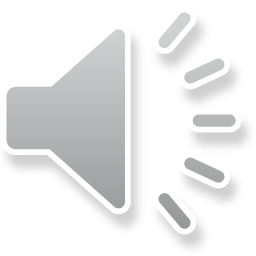 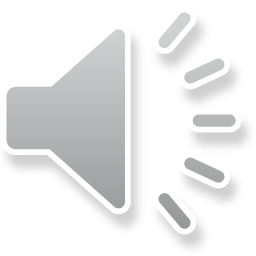 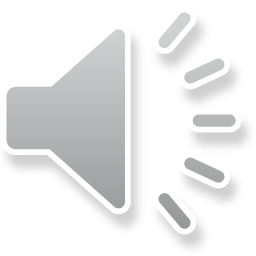 >>Presentation
Just read and talk
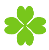 Listen and imitate
April is the fourth month of the year. 
Easter is in March or April. 
It is always on a Sunday. 
For school children in America, the Easter holidays are a week long. 
During Easter, children get colourful Easter eggs.
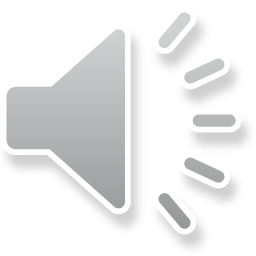 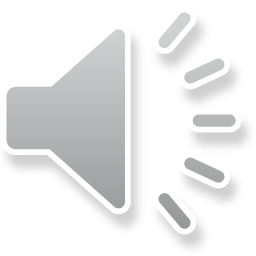 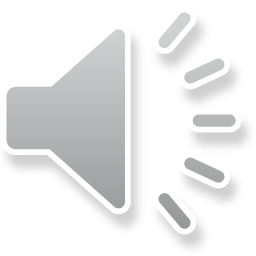 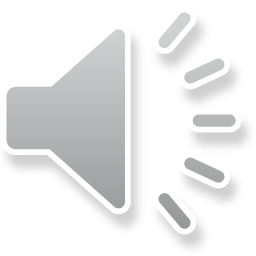 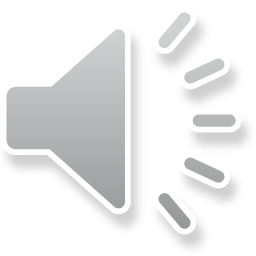 >>Practice
Look and match
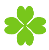 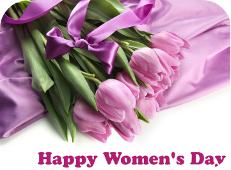 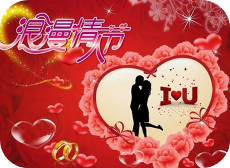 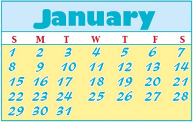 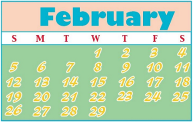 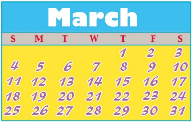 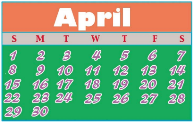 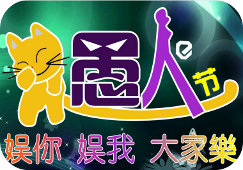 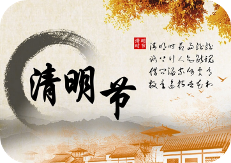 >>Practice
Play a game
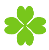 Quick 
response
Which month or festival is it?
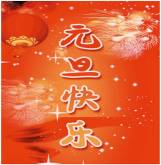 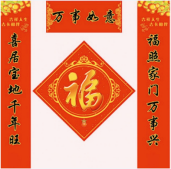 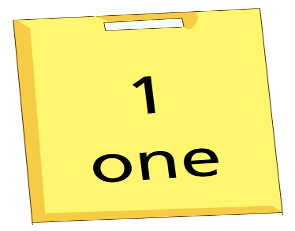 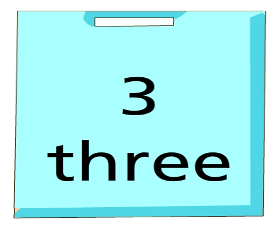 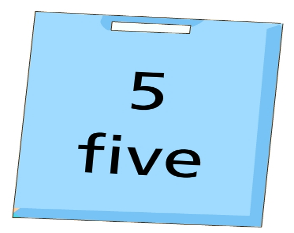 1
2
4
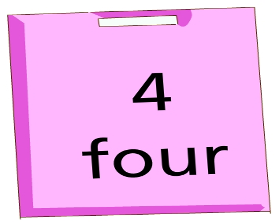 3
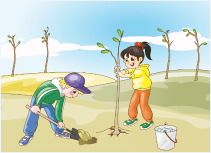 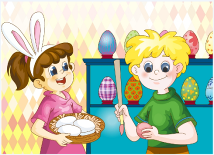 >>Practice
Group work
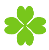 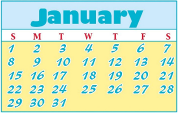 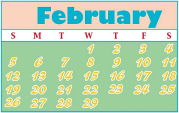 Which month or festival do you like? Why?
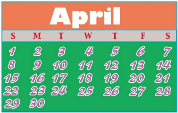 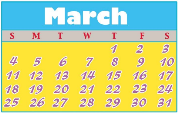 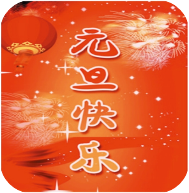 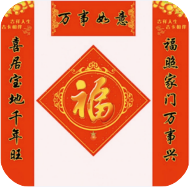 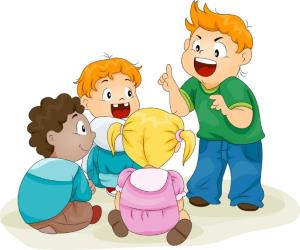 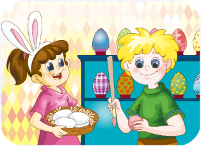 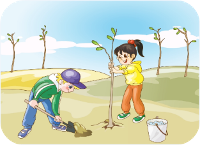 >>Summary
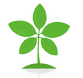 本课学习主要学习的月份和节日有哪些？
April
March
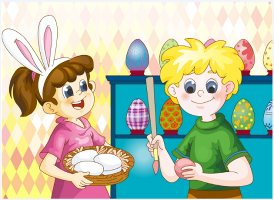 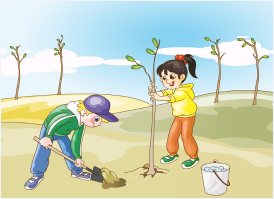 Tree planting Day
Easter
>>Homework
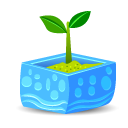 1.跟读课文动画或录音，按照正确的语音、语调朗读课文。2.查阅资料，了解3、4月份中国以及其他国家的节日，做笔记，下节课与同学们一起交流。
3.预习 Lesson 22。
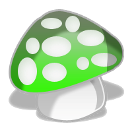